Урок мужества
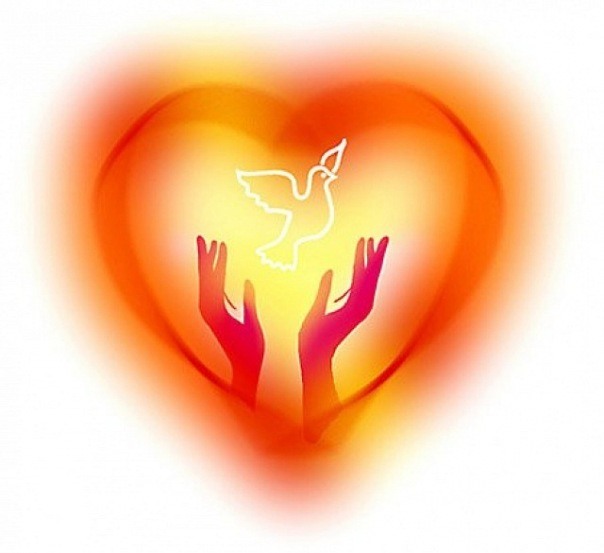 Классный час
Классный руководитель:
Шубкина М.Е.
«Горячее сердце»
«Мужество воспитывается изо дня в день 
в упорном сопротивлении трудностям»
Н.А. Островский
«… герой – это человек который в решительный 
момент делает то, что необходимо делать 
в интересах человеческого общества»
Ю. Фучик
«Всякий мужественный, всякий правдивый 
человек приносит честь своей, родине»
А. Роллан
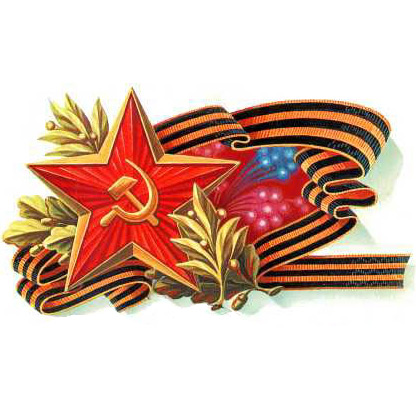 Мужество  -   в античной философии не только воинская смелость и готовность бороться несмотря на отсутствие очевидного перевеса сил над врагом, но и одна из основных добродетелей - самообладание , владение разумом низшими движениями души.
Мужество - Смелость в бою является не единственной и, возможно, даже не наиболее важной формой мужества. Есть также мужество переносить бедность , мужество переносить насмешки, мужество переносить враждебность толпы. Здесь даже самые храбрые солдаты часто оказываются в жалком положении. И главное - есть смелость спокойно и сдержанно думать перед лицом опасности, сдерживая порыв панического страха или ярости.
С какими словами связано слово мужество?
Героизм
Сила воли
Неравнодушие
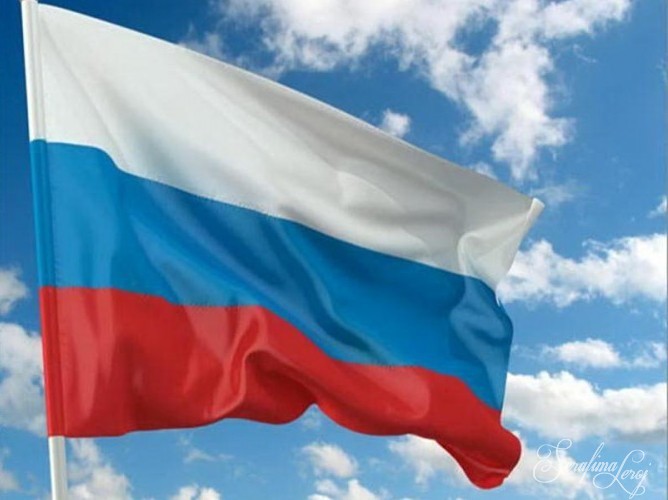 Честь
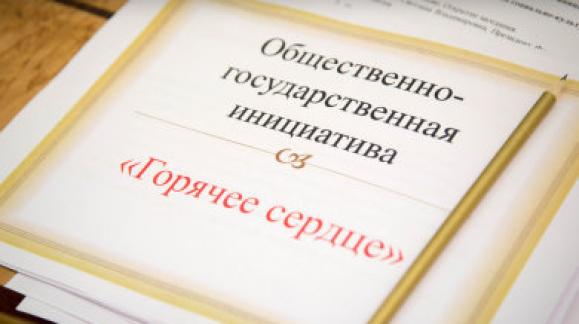 Всероссийская общественно-государственная инициатива "Горячее сердце" – это новый проект Фонда социально-культурных инициатив. Реализуется с ноября 2013 года.
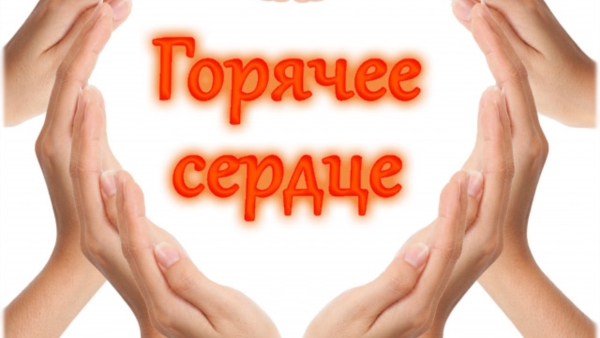 Основная цель
чествование и выражение признательности детям и молодежи в возрасте до 23 лет, проявившим неравнодушие и активную жизненную позицию, совершившим героические и мужественные поступки, бескорыстно пришедшим на помощь людям, а также преодолевшим трудные жизненные ситуации.
По итогам реализации инициативы ежегодно издается Почетная книга «Горячее сердце» с рассказами о поступках награжденных ребят и деятельности общественных организаций и объединений.
Среди награжденных есть ребята, которые отдали свои жизни, оказывая помощь пострадавшим. Это – невосполнимая утрата для родителей и всех нас. Однако эти ребята показали пример истинного мужества и отваги, крепости духа, нравственного и духовного стержня. Они навсегда останутся в нашей памяти и в сердцах ими спасенных людей.
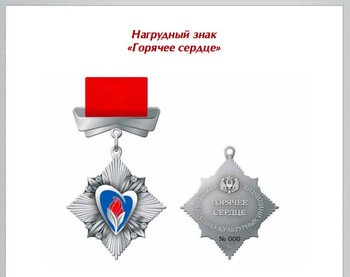 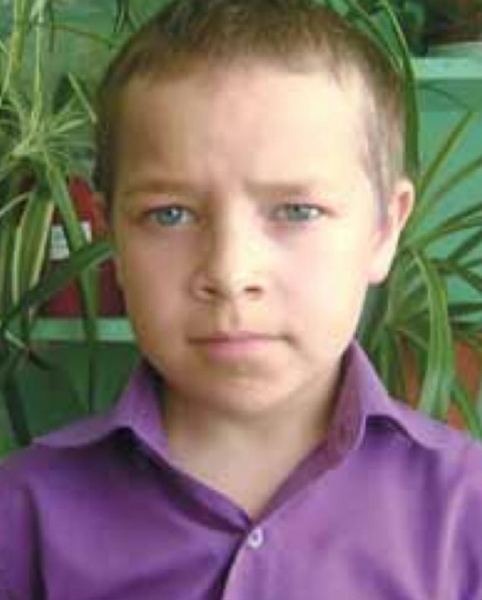 Баранов Никита

Родился в 2004 году
Село Ташкиново, 
Республика Баршкортостан
Спас утопающего 
3-летнего ребенка
Маленький герой
Особенные поступки особенных детей
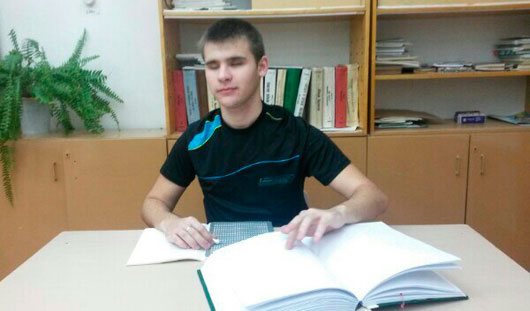 Сакмаров Александр
Родился в 1996 году
Село Якшур-Бодья, Удмуртская Республика
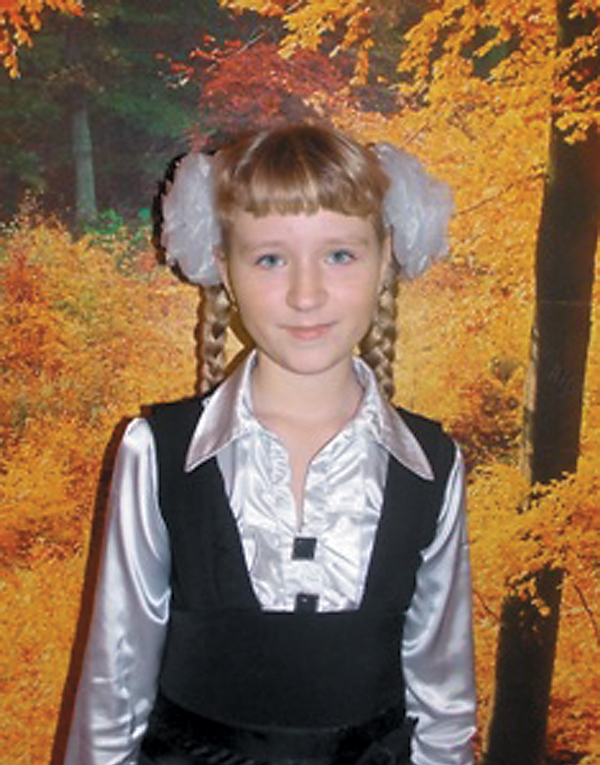 Васильковская Светлана

Родилась в 2002 году
Поселок Тёсовский 
Новгородской области
Спасла 2-х летнего малыша, 
который упал в водоем
Отважная четвероклассница
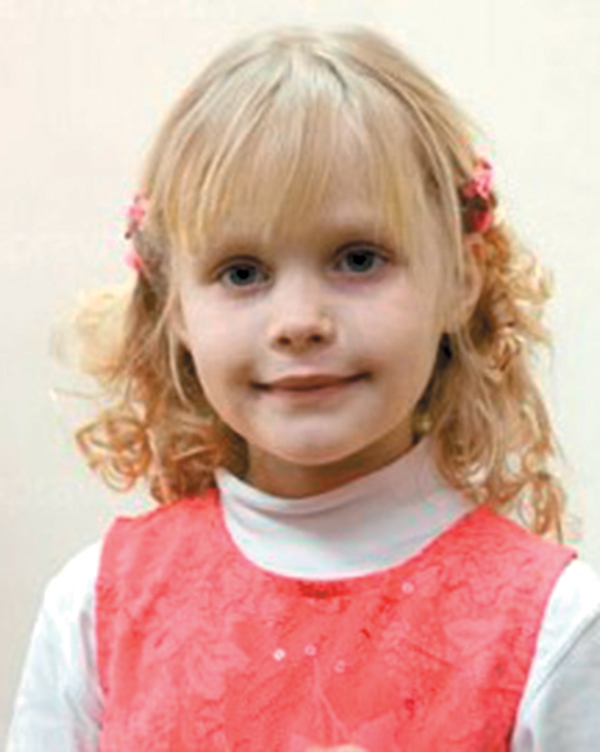 Бугаева Анна

Родилась в 2004 году
Село Рагули, 
Ставропольский край
Аня спасла две 
человеческие жизни
По тонкому льду
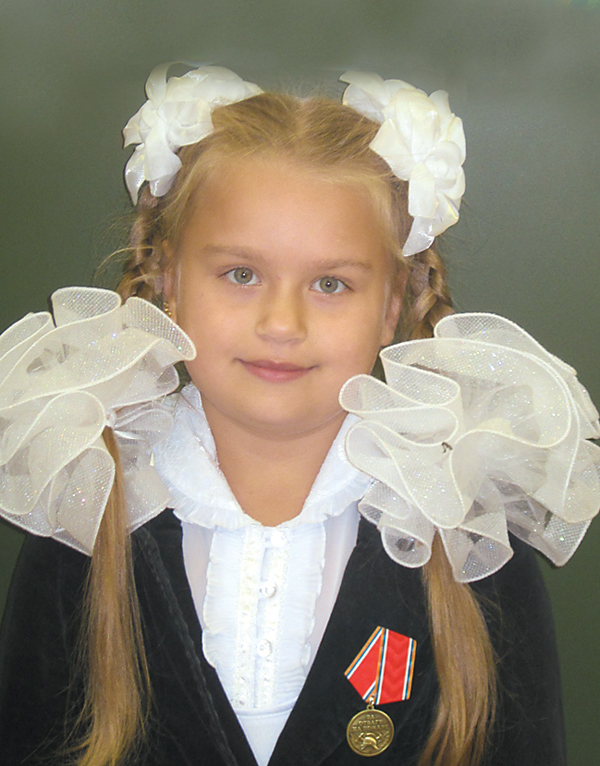 Зайцева Ульяна

Родилась в 2004 году
Ленинградская область
Спасла не только сестричку, 
но и всех жителей сгоревшего 
дотла общежития.
Боевая награда
Смерть смотрела им в лицо
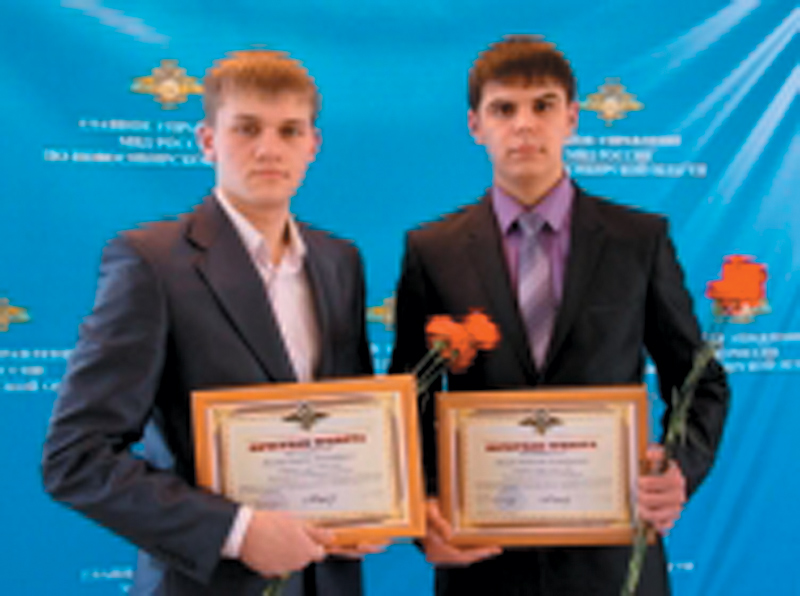 Волков Владислав
Родился в 1993 году
 Город Искитим,
Новосибирская область
Миллер Никита
Родился в 1996 году 
Город Искитим,
Новосибирская область
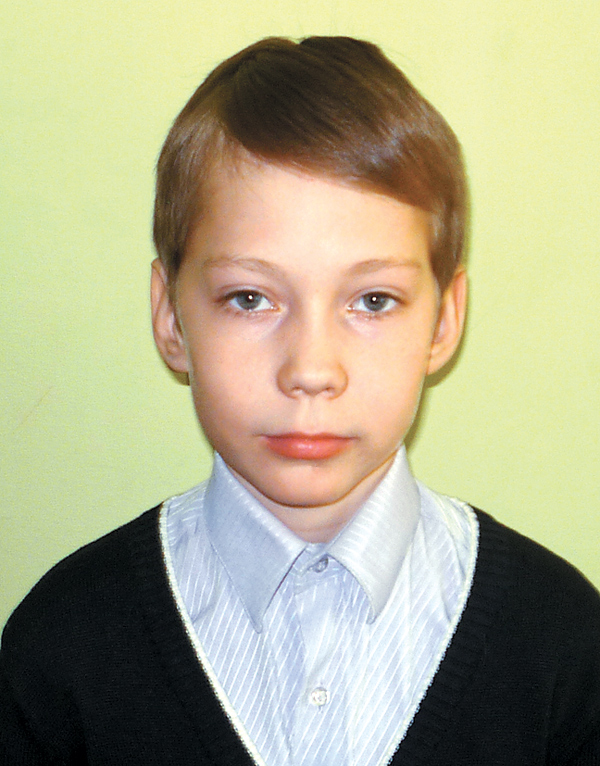 Красницкий Иван

Родился в 2002 году
Город Киров
Спас своего друга, 
вытащив его из воды в зимнее время
Мужественный поступок
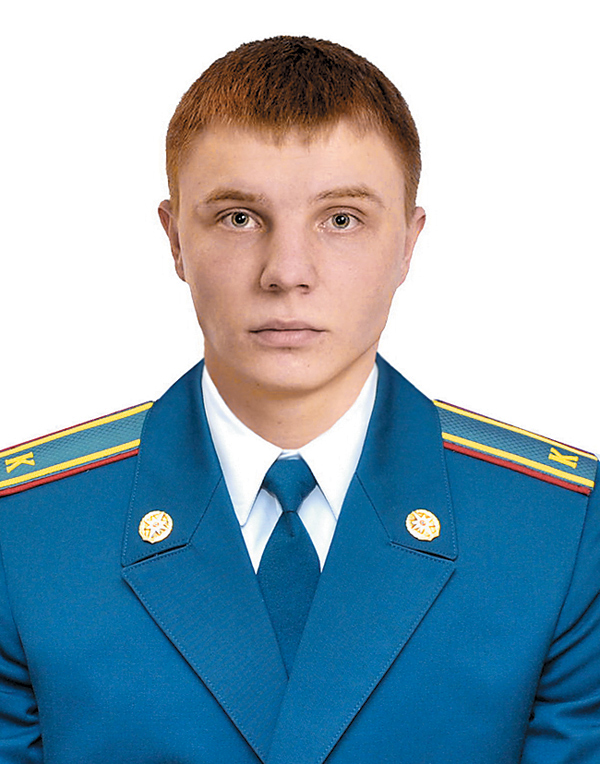 Лузган Руслан

Родился в 1994 году
Брянская область
За секунды до гибели
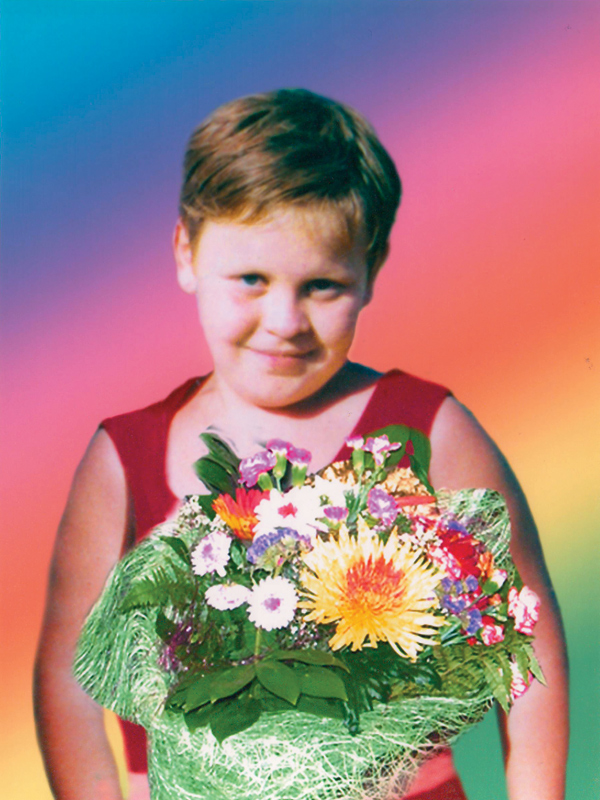 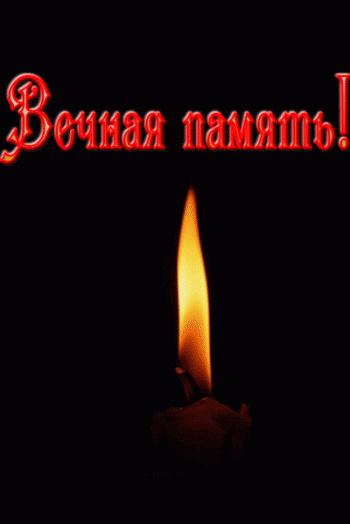 Обязова Римма

Родилась в 1993 году
Погибла в 2007 году
Оренбургская область
Спасла тонущего мальчика,
а сама погибла.
Урал шумел …
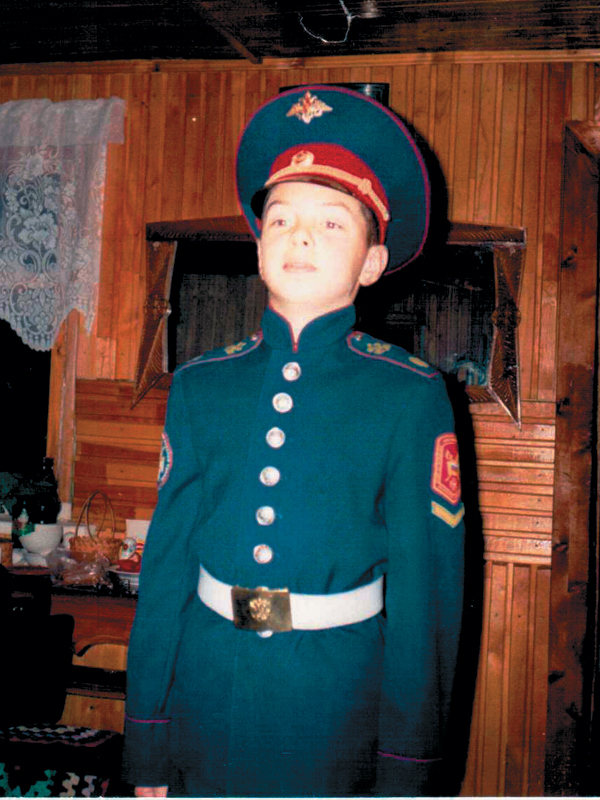 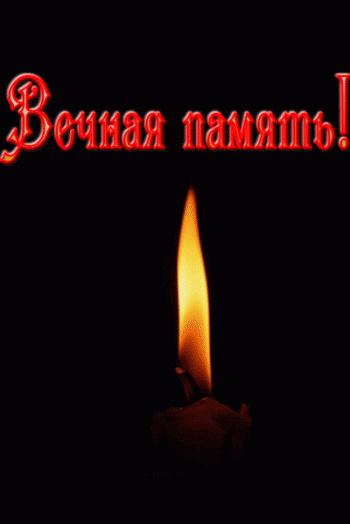 Рубанов Павел

Родился в 1993 году
Погиб в 2003 году
Город Лесосибирск
Красноярского края
Паша спас тонущих своих друзей, 
а его спасти не успели
Герои, которые навсегда рядом
В жизни всегда
есть место
подвигу
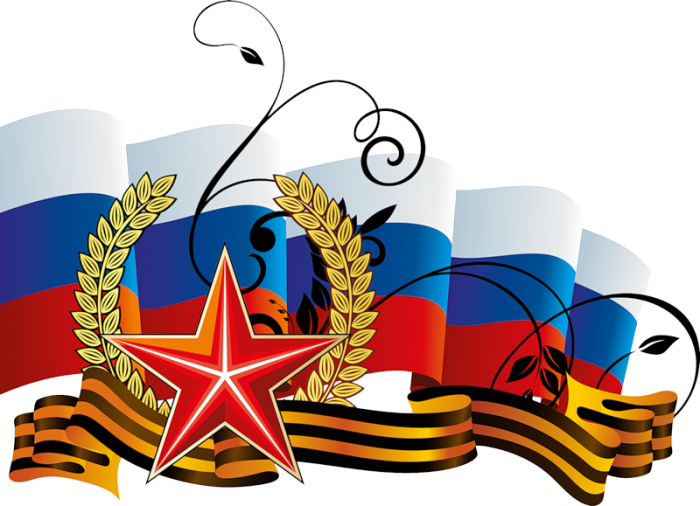